Automatic Synthesis of Weakest Preconditions for Compiler Optimizations
Nuno Lopes
Advisor: José Monteiro
Expectations for Compilers
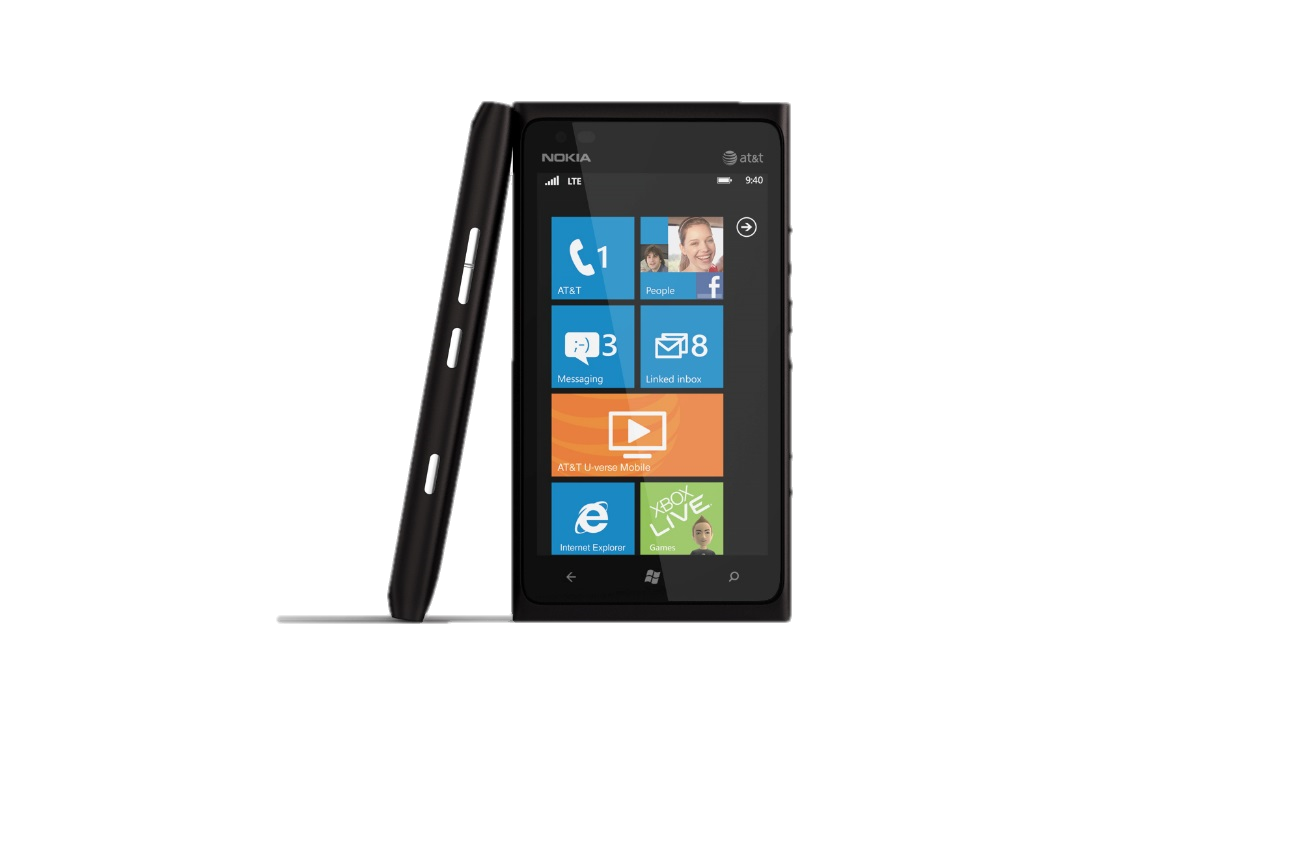 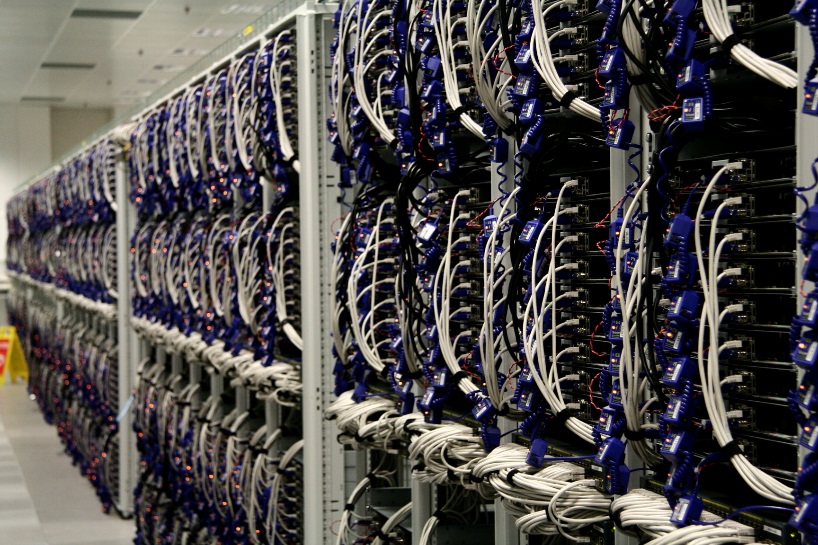 Improve performance
Reduce code size
Reduce energy consumption
2
Automatic Synthesis of Weakest Preconditions for Compiler Optimizations
[Speaker Notes: And warnings, and debug info.]
Compilers Do Deliver
LLVM 3.2 introduced a Loop Vectorizer
Performance improvement of 10-300% in benchmarks
3
Automatic Synthesis of Weakest Preconditions for Compiler Optimizations
[Speaker Notes: Released in 12/2012.]
But Compilers are Full of Bugs
Yang, Chen, Eide, Regehr [PLDI’12]:
79 bugs in GCC (25 P1)
202 bugs in LLVM
2 wrong-code bugs in CompCert

Le, Afshari, Su [PLDI’14]:
40 wrong-code bugs in GCC
42 wrong-code bugs in LLVM

Last week:
395 open wrong-code bug reports in GCC
14 open wrong-code bug reports in LLVM
4
Automatic Synthesis of Weakest Preconditions for Compiler Optimizations
Churn in Compiler’s code
+0.5M LoC added to LLVM last year
20k commits
Over 4M LoC in LLVM
5
Automatic Synthesis of Weakest Preconditions for Compiler Optimizations
[Speaker Notes: LLVM & clang.]
Compilers by Dragon’s Lenses
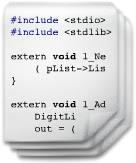 Frontend
Optimizers
Backend
100101010
010001011
100110101
101010111
001010110
6
Automatic Synthesis of Weakest Preconditions for Compiler Optimizations
Loop Unswitching
if B then
while I < N do
	S1
	I := I + 1
else
while I < N do
	S2
	I := I + 1
while I < N do
if B then
	S1
else
	S2
I := I + 1
→
S1, S2 are template statements
B is a template Boolean expression
7
Automatic Synthesis of Weakest Preconditions for Compiler Optimizations
Specifying Compiler Optimizations
Transformation function
Precondition
Profitability heuristic
8
Automatic Synthesis of Weakest Preconditions for Compiler Optimizations
Contributions
Automatic weakest precondition synthesis for compiler optimizations
Automatic partial equivalence checking, applied to compiler optimization verification
9
Automatic Synthesis of Weakest Preconditions for Compiler Optimizations
Why WP Synthesis for Compiler Optimizations?
Deriving preconditions by hand is hard; WPs are often non-trivial
WPs derived by hand are often wrong!
Weaker preconditions expose more optimization opportunities
10
Automatic Synthesis of Weakest Preconditions for Compiler Optimizations
Verification to the Rescue:LLVM PR17827
lib/Transforms/InstCombine/InstCombineCompares.cpp
// For a logical right shift, we can fold if the comparison is not
// signed. We can also fold a signed comparison if the shifted mask
// value and the shifted comparison value are not negative.
// These constraints are not obvious, but we can prove that they are
// correct using an SMT solver such as "Z3" :
// http://rise4fun.com/Z3/Tslfh
if (ShiftOpcode == Instruction::AShr) {
    // There may be some constraints that make this possible,
    // but nothing simple has been discovered yet.
    CanFold = false;
}
11
Automatic Synthesis of Weakest Preconditions for Compiler Optimizations
[Speaker Notes: Follows code to implement checking of precondition.]
Loop Unswitching
if B then
while I < N do
	S1
	I := I + 1
else
while I < N do
	S2
	I := I + 1
while I < N do
if B then
	S1
else
	S2
I := I + 1
→
12
Automatic Synthesis of Weakest Preconditions for Compiler Optimizations
Loop Unswitching:Example Instantiation
…
while I < N do
if N > 5 then
	A := A + N
else
	A := A + 1
I := I + 1
…
if N > 5 then
while I < N do
	A := A + N
	I := I + 1
else
while I < N do
	A := A + 1
	I := I + 1
while I < N do
if B then
	S1
else
	S2
I := I + 1
→
13
Automatic Synthesis of Weakest Preconditions for Compiler Optimizations
Loop Unswitching:Weakest Precondition
if B then
while I < N do
	S1
	I := I + 1
else
while I < N do
	S2
	I := I + 1
while I < N do
if B then
	S1
else
	S2
I := I + 1
→
14
Automatic Synthesis of Weakest Preconditions for Compiler Optimizations
Language of Preconditions
15
Automatic Synthesis of Weakest Preconditions for Compiler Optimizations
Language of Preconditions:Suitability
Books and developers already informally speak about read and write sets
Similar to PEC’s
Can be efficiently discharged using current compiler technology:
Memory dependence analysis
Alias/pointer analysis
Loop analysis
Range analysis
…
16
Automatic Synthesis of Weakest Preconditions for Compiler Optimizations
[Speaker Notes: It’s not sufficient for all cases (e.g., lacks arith, arith rules).]
Synthesizing WP for Loop Unswitching
if B then
while I < N do
	S1
	I := I + 1
else
while I < N do
	S2
	I := I + 1
while I < N do
if B then
	S1
else
	S2
I := I + 1
→
17
Automatic Synthesis of Weakest Preconditions for Compiler Optimizations
1) Find counterexample
if B then
while I < N do
	S1
	I := I + 1
else
while I < N do
	S2
	I := I + 1
Pre = true
while I < N do
if B then
	S1
else
	S2
I := I + 1
→
B
I < N
S1
I := I + 1
I < N
S1
I := I + 1
I ≥ N
18
Automatic Synthesis of Weakest Preconditions for Compiler Optimizations
2) Synthesize WP for counterexample:VC Gen
19
Automatic Synthesis of Weakest Preconditions for Compiler Optimizations
[Speaker Notes: WP gen as constraint solving.
Showing VCGen for one program; other is similar.]
2) Synthesize WP for counterexample:Conditional Ackermannization
B0 and B1 are equal if the values of the variables in R(B) are equal
20
Automatic Synthesis of Weakest Preconditions for Compiler Optimizations
[Speaker Notes: Set membership encoded as Boolean vars.
If read set is empty, then B0=B1 (i.e, it’s a constant).
Similar for Statements.]
2) Synthesize WP for counterexample:Final constraint
B
I < N
S1
I := I + 1
I < N
S1
I := I + 1
I ≥ N
S = Read/Write sets
V = Vars from VCGen, Must-write vars
21
Automatic Synthesis of Weakest Preconditions for Compiler Optimizations
[Speaker Notes: Not a very interesting model, though.]
2) Synthesize WP for counterexample:Disjunction of all models
B
I < N
S1
I := I + 1
I < N
S1
I := I + 1
I ≥ N
22
Automatic Synthesis of Weakest Preconditions for Compiler Optimizations
3) Iterate until no more counterexamples can be found
if B then
while I < N do
	S1
	I := I + 1
else
while I < N do
	S2
	I := I + 1
while I < N do
if B then
	S1
else
	S2
I := I + 1
→
23
Automatic Synthesis of Weakest Preconditions for Compiler Optimizations
Algorithm
1) Find counterexample
2) Generate WP that rules out the counterexample
3) Iterate until no more counterexamples can be found
24
Automatic Synthesis of Weakest Preconditions for Compiler Optimizations
Optimizations
Model generalization
Exploit UNSAT cores
Bias towards R/W and W/W intersections
25
Automatic Synthesis of Weakest Preconditions for Compiler Optimizations
PSyCO: Results
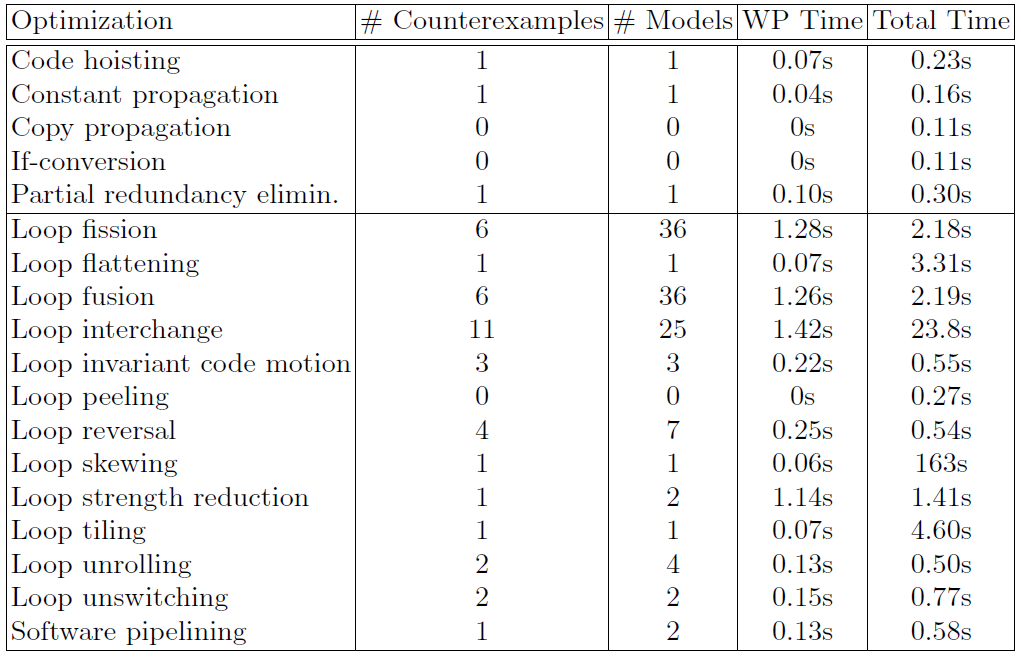 26
Automatic Synthesis of Weakest Preconditions for Compiler Optimizations
[Speaker Notes: Time is not important; run once off-line.]
Example of Synthesized WP:Software Pipelining
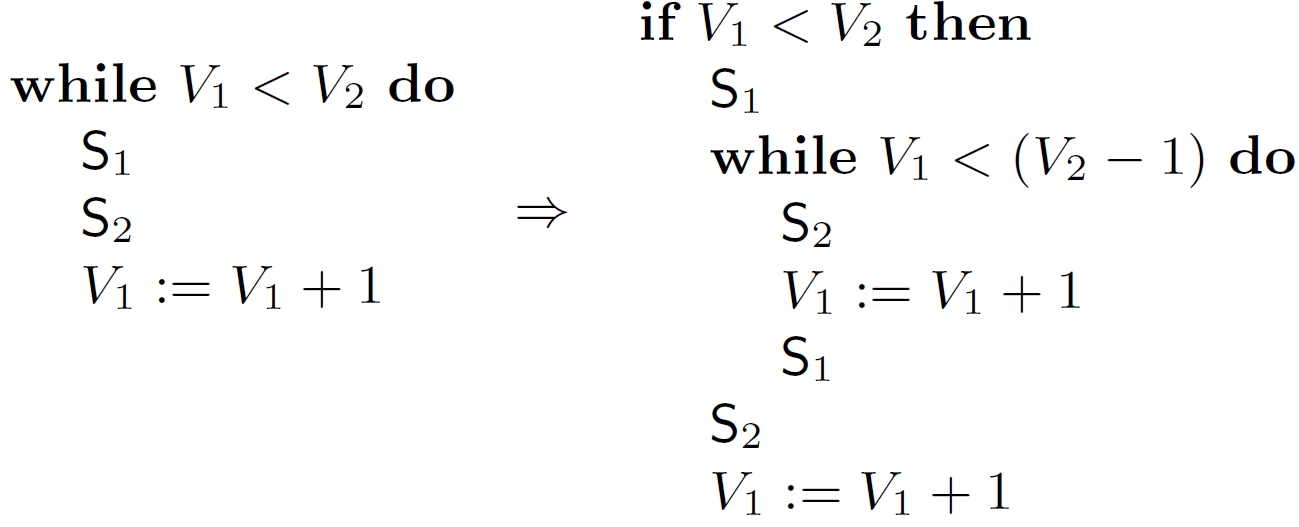 Precondition:
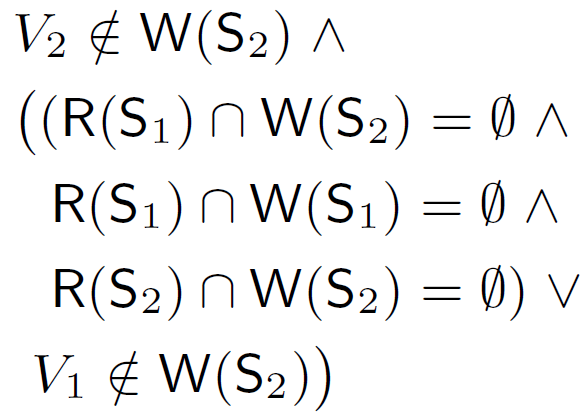 (Weaker than PEC’s [PLDI’09])
27
Automatic Synthesis of Weakest Preconditions for Compiler Optimizations
Verifying Optimizations with CORK
28
Automatic Synthesis of Weakest Preconditions for Compiler Optimizations
CORK: Partial Equivalence Checking of UF+IA Programs
29
Automatic Synthesis of Weakest Preconditions for Compiler Optimizations
CORK: Polynomial Interpolation
30
Automatic Synthesis of Weakest Preconditions for Compiler Optimizations
CORK: Results
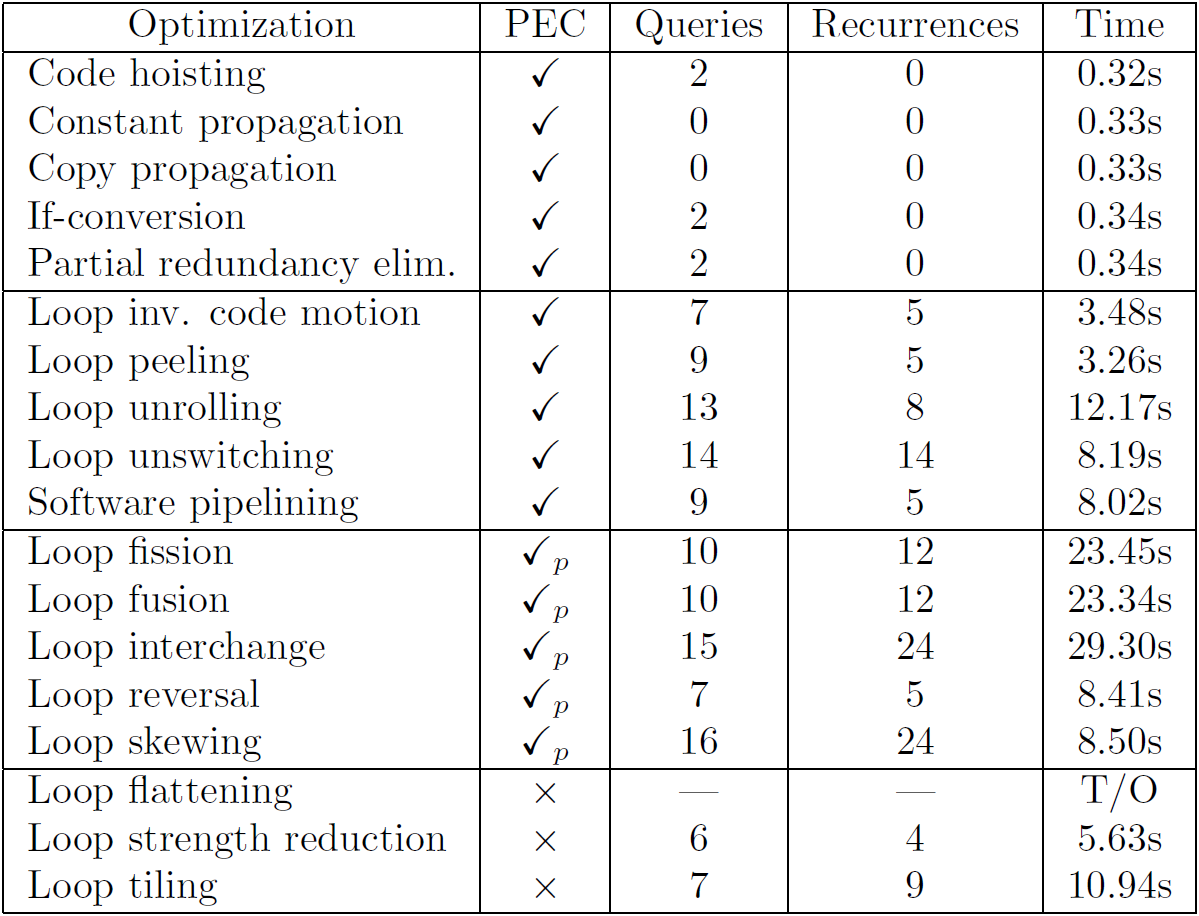 31
Automatic Synthesis of Weakest Preconditions for Compiler Optimizations
Future Work
Apply to production compilers
Synthesize implementation of optimizations (pattern matching, VC Gen, code transformation)
Explain reasons for optimization failure
Preserve debug info automatically
Preserve analysis data across optimizations
32
Automatic Synthesis of Weakest Preconditions for Compiler Optimizations
Conclusion
There is significant on-going effort to improve compilers, which compromises correctness
Presented the first algorithm for the automatic synthesis of WPs for compiler optimizations
Presented the first algorithm for automatic partial equivalence checking of UF+IA programs
Applied to verification of compiler optimizations
33
Automatic Synthesis of Weakest Preconditions for Compiler Optimizations
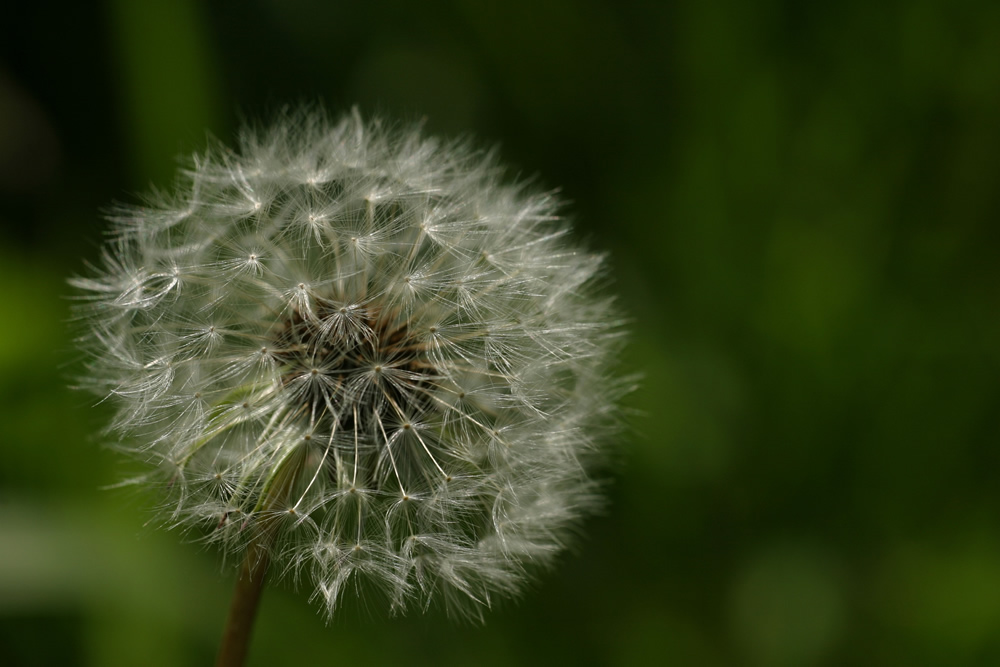 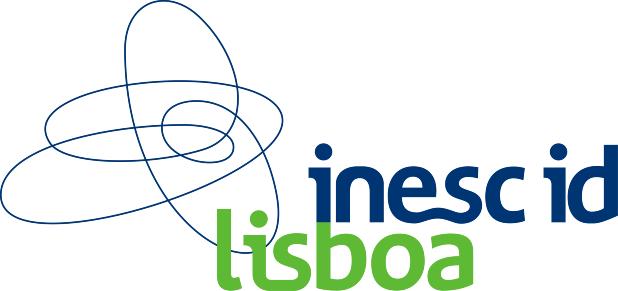 technologyfrom seed
CORK: UFs -> Polynomials
35
Automatic Synthesis of Weakest Preconditions for Compiler Optimizations
2) Synthesize WP for counterexample:Must-write vs may-write
If a variable is in the write set of a statement, it may or may not be written.
36
Automatic Synthesis of Weakest Preconditions for Compiler Optimizations
Optimizers by Dragon’s Lenses
Analysis 1
Analysis n
Optimization 1
Optimization n
…
37
Automatic Synthesis of Weakest Preconditions for Compiler Optimizations
An Optimizer from the Future
Analysis 1
Analysis n
…
Code Transformer
Pattern Matching
VC Gen
38
Automatic Synthesis of Weakest Preconditions for Compiler Optimizations
An Optimizer from the Future:Pattern Matching
…
while I < N do
if N > 5 then
	A := A + N
else
	A := A + 1
I := I + 1
…
if B then
S1
Analysis 1
Analysis n
…
Code Transformer
Pattern Matching
VC Gen
39
Automatic Synthesis of Weakest Preconditions for Compiler Optimizations
An Optimizer from the Future:Verification
Range Analysis
Alias Analysis
Scalar Evolution
…
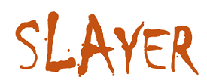 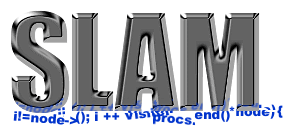 Analysis 1
+   Precondition  =  φ
Analysis n
…
Duality
HSF
Terminator
…
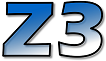 Code Transformer
Pattern Matching
VC Gen
40
Automatic Synthesis of Weakest Preconditions for Compiler Optimizations
An Optimizer from the Future:Code Transformation
S1
if B then
skip
A := A + 1
if N > 5 then
skip
if B then
S1
Analysis 1
Analysis n
…
Code Transformer
VC Gen
Pattern Matching
41
Automatic Synthesis of Weakest Preconditions for Compiler Optimizations